Islam
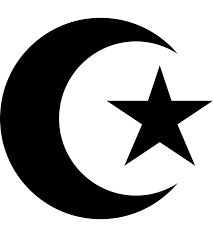 Belief – believe in only one God

Leader – Muhammad

Started – 610 AD in SW Asia
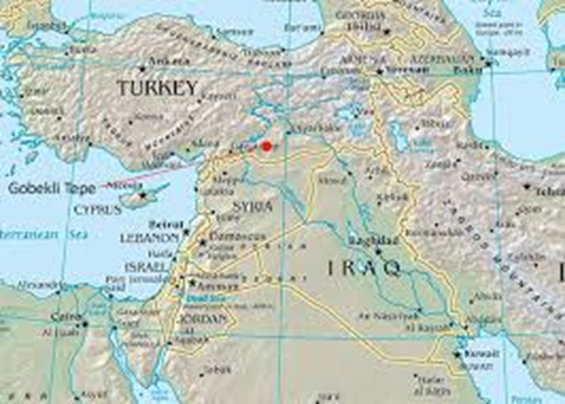 Name of God – Allah

Sacred Text – Koran (Qu’ran)
Followers called – Muslims

# of followers – about 43 million

Sacred building – mosque
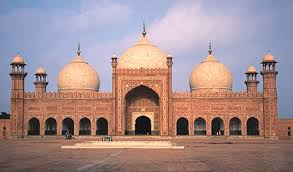 What happened to leader – was plot to kill
          him, he escaped to city called Medina,
          died when 62 (sick)
Major groups: 1. Sunnis – 90%
		           2. Shiites

Fun fact - fastest growing religion in 
             Europe
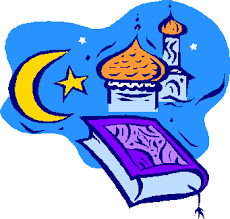 Islam Classwork

Answers only!!!
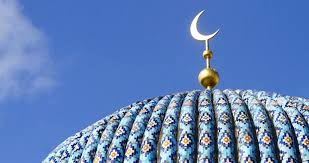 The leader of Islam was ______.
Where and when did Islam start?
The Islam sacred text is called a ___.
There are ______ followers of Islam in Europe.
5. What do they call their God?
6. Followers of Islam are called _____.
7. What are the 2 groups?
8. Which group has 90%?
9. Do they believe in 1 god or many gods?
10. Islam is the ____ growing religion in
       Europe.
11. Why did Muhammad escape to 
       Medina?
4 corners
Which of the following is NOT true about Islam?
It’s the fastest growing religion in Europe.
There are about 53 million followers.
The sacred text is the Quran.
The leader was Muhammad.